К проекту решения Пировского районного Совета депутатов Пировского муниципального района на 2019 год и плановый период 2020-2021 годов
Бюджет для граждан
Уважаемые жители Пировского района !
- «Бюджет для граждан» познакомит вас с ключевыми положениями проекта основного финансового документа муниципального образования Пировский район на 2019 год и плановый период 2020-2021 годов».
- Проект «Бюджет для граждан» обеспечивает открытость и прозрачность информации для активных и неравнодушных граждан. Бюджет - это прежде всего деньги налогоплательщиков, а значит, каждого из Вас. Именно поэтому необходимо, чтобы жители района не просто   знали,   в   каком   направлении   расходуются   средства,   но понимали процесс составления и исполнения бюджета.
Публичные слушанияназначены на 06.12.2018 в 11:00 по адресу ул. Ленина д. 27 в районом Совете депутатов.
С проектом решения Пировского районного Совета депутатов                      «О бюджете Пировского муниципального района на 2019 год и плановый период 2020-2021 годов», а так же с последующими внесенными изменениями в данный проект, можно ознакомиться на официальном сайте http://www.piradm.ru/openbudget/npa-budget
Что такое бюджет ?
ДОХОДЫ
это поступающие в бюджет
денежные средства (налоги
юридических и физических лиц,
административные платежи и
сборы, безвозмездные
поступления)
РАСХОДЫ
это выплачиваемые из бюджета
денежные средства (социальные
выплаты населению, содержание
муниципальных учреждений
(образование, ЖКХ, культура и
другие), капитальное строительство
и другие
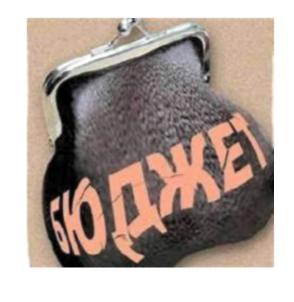 БЮДЖЕТ –форма образования и расходования денежных средств, предназначенных для финансового обеспечения задач и функций местного самоуправления
превышение доходов над
расходами образует
положительный остаток
бюджета
ПРОФИЦИТ
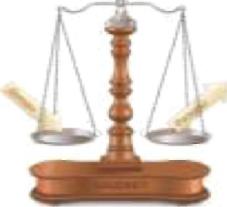 если расходная часть
превышает доходную, то
бюджет формируется с
ДЕФИЦИТОМ
Сбалансированность бюджета по доходам и расходам – основополагающее
требование, предъявляемое
к органам, составляющим и утверждающим бюджет
Бюджетный процесс – ежегодное формирование иисполнение бюджета
- Составление проекта бюджета
- Рассмотрение проекта бюджета
- Утверждение бюджета
- Исполнение бюджета в текущем году
- Формирование отчета об исполнении бюджета предыдущего года
-Утверждение отчета об исполнении бюджета предыдущего года
Доходы бюджета-безвозмездные поступления денежныхсредств в бюджет
НАЛОГОВЫЕ ДОХОДЫ
Поступления от уплаты налогов, установленных Налоговым кодексом Российской Федерации, например:
-Налог на доходы физических лиц;
-Единый сельскохозяйственный налог;
-Налог на имущество физических лиц;
-Земельный налог;
-Акцизы на нефтепродукты.
НЕНАЛОГОВЫЕ ДОХОДЫ
Поступления от уплаты других платежей и сборов, установленных Бюджетным Кодексом
Российской Федерации, законодательством РФ, а также штрафов за нарушение законодательства, например:
-Доходы от использования муниципального имущества;
-Доходы от продажи муниципального имущества;
-Штрафы.
БЕЗВОЗМЕЗДНЫЕ ПОСТУПЛЕНИЯ
Поступления от других бюджетов (межбюджетные трансферты), организаций, граждан (кроме налоговых и неналоговых доходов):
-Дотации;
-Субсидии;
-Иные межбюджетные трансферты.
Основные параметры бюджета Пировского муниципального района на 2019год и плановый период 2020-2021 годов
Структура налоговых и неналоговых доходов бюджета муниципального образования на 2019 год.
тыс. руб.
Налоговые доходы (тыс. руб.)
Динамика поступления налоговых доходов ( тыс. руб. )
Неналоговые доходы ( тыс. руб. )
Динамика поступлений неналоговых доходов ( тыс. руб. )
Безвозмездные поступления ( тыс. руб. )
Расходы бюджета
Расходы бюджета – денежные средства, направляемые на финансовое обеспечение задач и функций государства и местного самоуправления.
Принципы формирования расходов
Функциональная классификация отражает направление средств бюджета на выполнение основных функций государства (раздел→ подраздел→ целевые статьи→ виды расходов)
Ведомственная классификация расходов бюджета непосредственно связана со структурой управления, она отображает группировку юридических лиц, получающих бюджетные средства (главные распорядители средств бюджета)
Экономическая классификация показывает деление расходов государства на текущие и капитальные, а также на выплату заработной платы, на материальные затраты, на приобретение товаров и услуг (категория расходов→ группы→ предметные статьи→ подстатьи)
Формирование расходов осуществляется в соответствии с расходными обязательствами, обусловленными установленным законодательством разграничением полномочий, исполнение которых должно происходить в очередном финансовом году за счет средств соответствующих бюджетов.
Расходы бюджета муниципального образования Пировский район 2017-2021 годах
Тыс. руб.
Расходы Пировского муниципального района на 2019 год по разделам бюджетной классификации
Раздел «Общегосударственные вопросы» – 38809,17 тыс. руб., в том числе: 
  	«Функционирование высшего должностного лица муниципального образования» – 1435,83 тыс. руб. 
	«Функционирование представительного органа муниципального образования» – 1898,88 тыс. руб. 
	«Функционирование местных администраций» – 23073,73 тыс. руб. 
	« Обеспечение деятельности финансовых органов и органов финансового надзора» – 7074,43 тыс. руб. 
	«Резервные фонды» - 300,00 тыс. руб. 
	«Другие общегосударственные вопросы» - 5024,50 тыс. руб.
Раздел «Национальная оборона» - 756,30 тыс. руб.
Раздел «Национальная безопасность и правоохранительная деятельность» -3563,66 тыс. руб.
Раздел «Национальная экономика» -10914,90 тыс. руб. в том числе:
«Сельское хозяйство» - 2345,40 тыс. руб. 
«Транспорт» – 8208,00 тыс. руб.
«Дорожное хозяйство» – 72,40 тыс. руб.
Раздел «Жилищно-коммунальное хозяйство» - 4060,20 тыс. руб. в том числе:
«Коммунальное хозяйство» – 3560,20 тыс. руб.
«Другие вопросы в области жилищно-коммунального хозяйства» 500,00 тыс. руб.
Раздел «Образование» - 237340,06 тыс. руб. в том числе:
	«Дошкольное образование» – 41304,46 тыс. руб.
	«Общее образование» – 162352,13 тыс. руб.
	«Дополнительное образование детей» – 6506,22 тыс. руб.
	«Молодежная политика» – 4268,87 тыс. руб.
	«Другие вопросы в области образования» – 22908,38 тыс. руб.
Раздел «Культура, Кинематография» – 52616,84 тыс. руб. в том числе:
«Культура» – 38380,81 тыс. руб.
«Другие вопросы в области культуры, кинематографии» – 14236,03 тыс. руб.
 Раздел «Социальная политика» – 29557,10 тыс. руб. в том числе:
	«Пенсионное обеспечение» 516,00 тыс. руб. 
	« Социальное обслуживание населения» – 18021,00 тыс. руб.
	«Социальное обеспечение населения» – 6322,50 тыс. руб.
	«Охрана семьи м детства» – 1241,30 тыс. руб. 
	«Другие вопросы в области социальной политики» – 3456,30 тыс. руб. 
 Раздел «Физическая культура и спорт» - 8397,09 тыс. руб.
 Раздел «Межбюджетные трансферты общего характера бюджетам бюджетной системы Российской федерации» – 54813,87 тыс. руб. в том числе:
	«Дотации на выравнивание бюджетной классификации» – 31144,95 тыс. руб. 
	«Прочие межбюджетные трансферты общего характера» – 23668,92 тыс. руб.